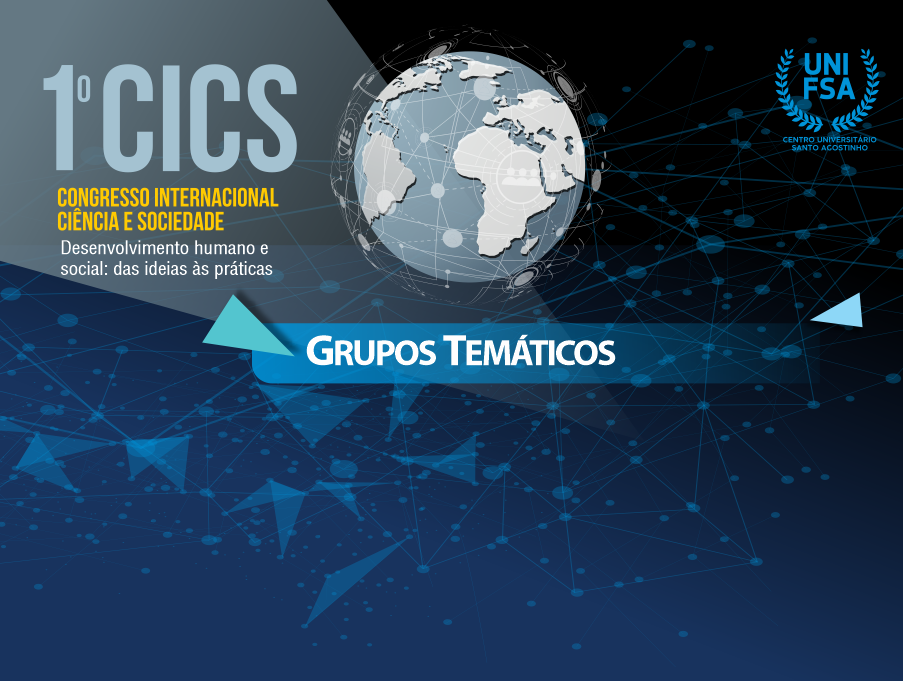 Coloque o título completo, fonte arial tamanho 36, em cor branco
AUTORES
Enumere os autores e os vínculos institucionais aqui, conforme modelo

Pesquisador XXXXInstituição Y
Pesquisador XXXXInstituição Y
Pesquisador XXXXInstituição Y
Pesquisador XXXXInstituição Y
INTRODUÇÃO
Por favor, utilize esse espaço para colocar textos e imagens de sua apresentação
DESENVOLVIMENTO
Por favor, utilize esse espaço para colocar textos e imagens de sua apresentação
RESULTADOS E DISCUSSÃO
Por favor, utilize esse espaço para colocar textos e imagens de sua apresentação
CONSIDERAÇÕES FINAIS
Por favor, utilize esse espaço para colocar textos e imagens de sua apresentação
REFERÊNCIAS